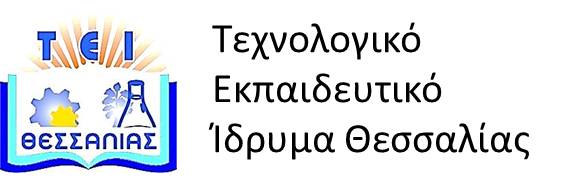 Επιχειρησιακές Επικοινωνίες
Ενότητα 1:  Η επικοινωνία.
Διδάσκων: Γεώργιος Ασπρίδης,
Επίκουρος Καθηγητής.
Τμήμα Διοίκησης Επιχειρήσεων.
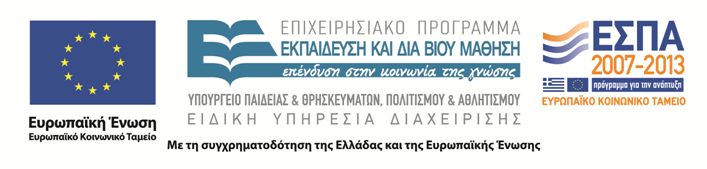 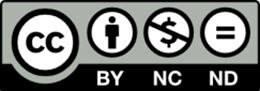 Άδειες χρήσης
Το παρόν εκπαιδευτικό υλικό υπόκειται στην παρακάτω άδεια χρήσης Creative Commons (C C): Αναφορά δημιουργού (B Y), Μη εμπορική χρήση (N C), Μη τροποποίηση (N D), 3.0, Μη εισαγόμενο. 
Για εκπαιδευτικό υλικό, όπως εικόνες, που υπόκειται σε άλλου τύπου άδειας χρήσης, η άδεια χρήσης αναφέρεται ρητώς.
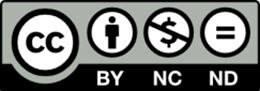 2
Χρηματοδότηση
Το παρόν εκπαιδευτικό υλικό έχει αναπτυχθεί στα πλαίσια του εκπαιδευτικού έργου του διδάσκοντα. 
Το έργο «Ανοικτά Ακαδημαϊκά Μαθήματα στο ΤΕΙ Θεσσαλίας» έχει χρηματοδοτήσει μόνο τη αναδιαμόρφωση του εκπαιδευτικού υλικού.
Το έργο υλοποιείται στο πλαίσιο του Επιχειρησιακού Προγράμματος  «Εκπαίδευση και Δια Βίου Μάθηση» και συγχρηματοδοτείται από την Ευρωπαϊκή Ένωση (Ευρωπαϊκό Κοινωνικό Ταμείο) και από εθνικούς πόρους.
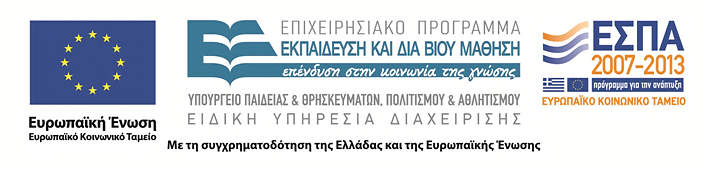 3
Περιεχόμενα ενότητας
1)  Η Επικοινωνία
2) Η έννοια της παγκοσμιοποίησης
3) Εννοιολογικές Οροθετήσεις
Η επικοινωνία
4
Επικοινωνία (1/2)
ΣΕ ΠΡΟΣΩΠΙΚΟ ΕΠΙΠΕΔΟ

ΣΕ ΕΠΑΓΓΕΛΜΑΤΙΚΟ ΕΠΙΠΕΔΟ
Η επικοινωνία
5
Επικοινωνία (2/2)
ΜΕ ΛΕΚΤΙΚΑ ΜΗΝΥΜΑΤΑ
ΓΡΑΠΤΑ (ΕΠΙΣΤΟΛΕΣ, ΑΝΑΦΟΡΕΣ)
	ΠΡΟΦΟΡΙΚΑ (ΠΑΡΟΥΣΙΑΣΕΙΣ, ΣΥΝΕΝΤΕΥΞΕΙΣ)

ΜΗ ΛΕΚΤΙΚΑ ΜΗΝΥΜΑΤΑ
ΓΛΩΣΣΑ ΤΟΥ ΣΩΜΑΤΟΣ
ΕΜΦΑΝΙΣΗ
ΣΥΜΠΕΡΙΦΟΡΕΣ
Η επικοινωνία
6
ΓΡΑΠΤΗ ΕΠΙΚΟΙΝΩΝΙΑ
ΠΛΗΡΗΣ (COMPLETE)
ΠΕΡΙΕΚΤΙΚΗ (CONCISENESS)
ΜΕΛΕΤΗΜΕΝΗ (CONSIDERATION)
ΑΚΡΙΒΗΣ (CONCRETENESS)
ΔΙΑΥΓΗΣ (CLARITY)
ΕΥΓΕΝΗΣ (COURTESY)
ΣΩΣΤΗ (CORRECTNESS)
Η επικοινωνία
7
ΣΧΕΔΙΑΣΜΟΣ ΜΗΝΥΜΑΤΟΣ
ΣΚΟΠΟΣ
ΚΟΙΝΟ
ΙΔΕΕΣ, ΕΠΙΧΕΙΡΗΜΑΤΑ
ΔΕΔΟΜΕΝΑ
ΟΡΓΑΝΩΣΗ ΜΗΝΥΜΑΤΟΣ
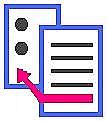 Η επικοινωνία
8
Η παγκοσμιοποίηση
Οι ανακαλύψεις που αφορούσαν στο χώρο της επικοινωνίας και η εμφάνιση του διαδικτύου βοήθησαν στη γρήγορη εξάπλωση της παγκοσμιοποίησης.  
Η ταχύτατη ροή στις πληροφορίες και στη μεταφορά δεδομένων συμβάλλει στη δημιουργία νέων συνθηκών για τη χειραγώγηση και τη διαπαιδαγώγηση των μαζών. 
Η επικοινωνία εξελίχθηκε σταδιακά και αφορούσε στη διαμόρφωση της γλώσσας ως το κύριο σύστημα της επικοινωνίας.
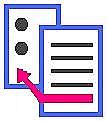 Η επικοινωνία
9
ΕΝΝΟΙΟΛΟΓΙΚΕΣ ΟΡΙΟΘΕΤΗΣΕΙΣ
Η επικοινωνία
10
Η θεωρία της επικοινωνίας (1/2)
Η επικοινωνία [επί + κοινωνώ (συμμετέχω)] είναι η αμοιβαία επαφή μεταξύ ατόμων και ομάδων, η μεταβίβαση και ανταλλαγή μηνυμάτων και πληροφοριών, από κάποιον, ο οποίος νοείται ως πομπός σε κάποιον που θεωρείται δέκτης.  

Ο σκοπός στις οργανώσεις είναι η ανάπτυξη των σχέσεων, που βασίζονται στην επικοινωνία σε κάθετο και οριζόντιο επίπεδο.
Η επικοινωνία
11
Η θεωρία της επικοινωνίας (2/2)
Η κωδικοποίηση του μηνύματος.

Η λήψη και η μετάδοση πληροφοριών. 

Η διαπροσωπική.
Η επικοινωνία
12
Διαχείριση Επικοινωνιών Έργου
Περιλαμβάνει τις διαδικασίες που απαιτούνται για να εξασφαλίσουν 
την έγκαιρη και κατάλληλη παραγωγή, 
τη συλλογή, 
τη διάδοση, 
την αποθήκευση 
και τη διάθεση των πληροφοριών του έργου.
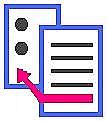 Η επικοινωνία
13
Τέλος ενότητας
Επεξεργασία υλικού: 
Μέγας Χρήστος
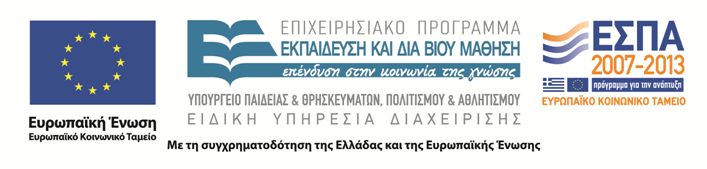 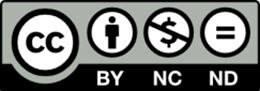